The Great Plains Storm Chase of May 2013Featuring the EF-5 Moore, OK Tornado
Senior Trip!
Trip planned Nov. 2012
Duration
May 16 – May 24, 2013
Participants
Ohio State students & alum
Friends of the National Weather Service/Storm Prediction Center
Nighttime Storm in Norman, OK (May 21st) 
Jared Allen, National Weather Service
LET’S GO CHASE SOME STORMS!!!
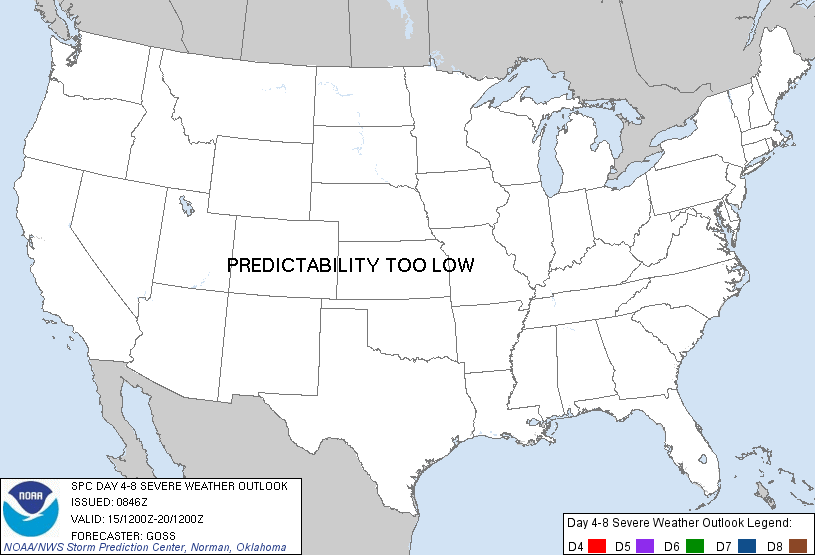 Chase Day 1: May 18th, 2013
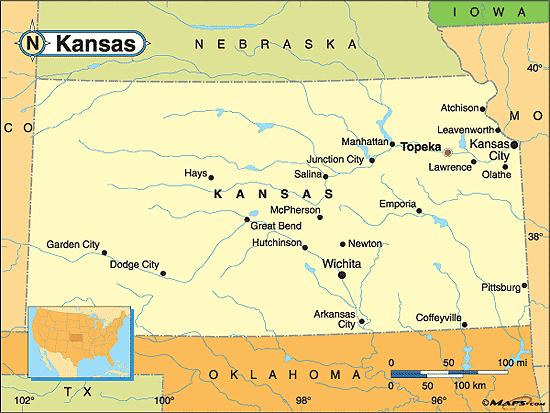 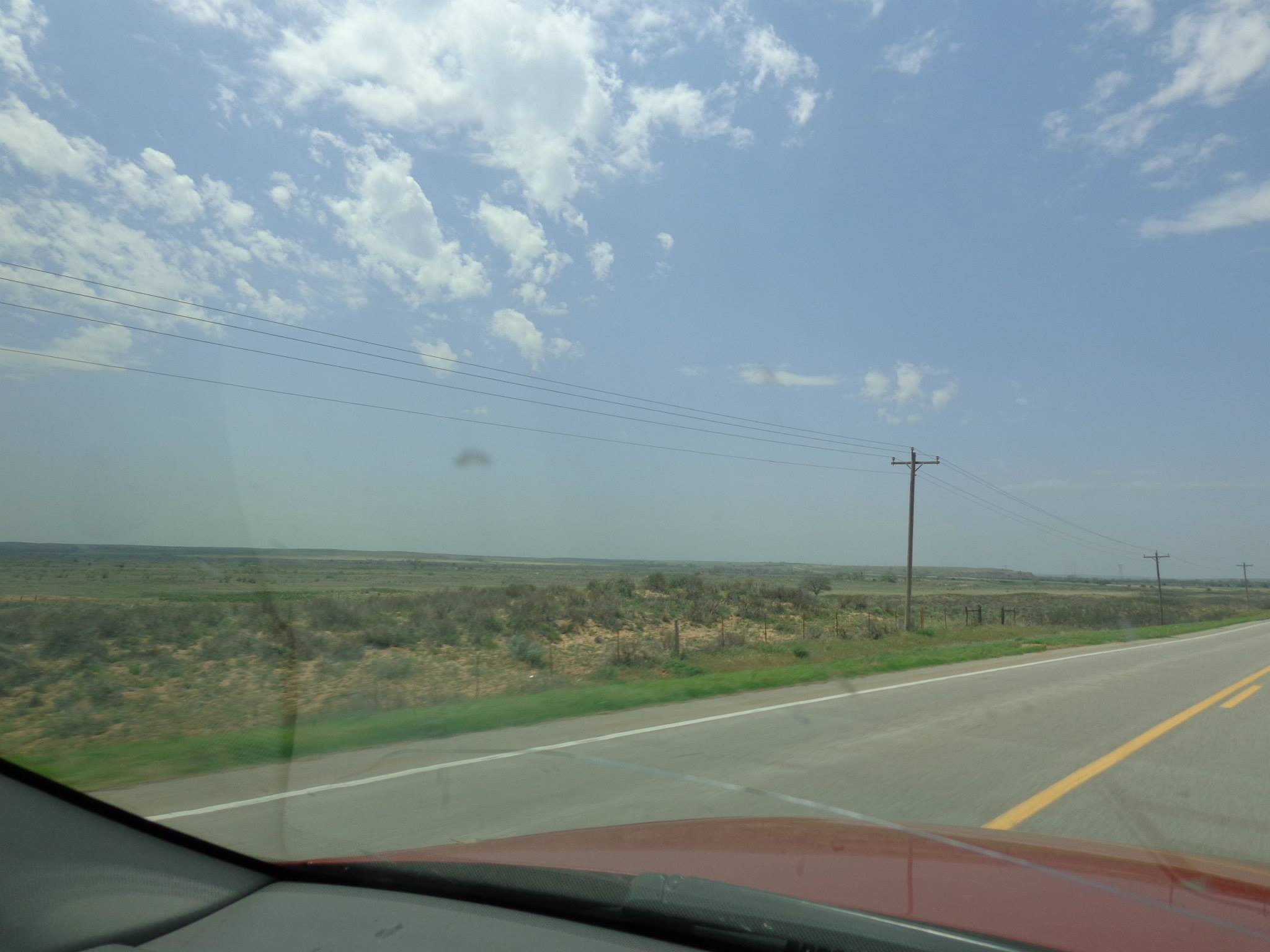 CLEAR SKIES – PERFECT
Strong surface heating
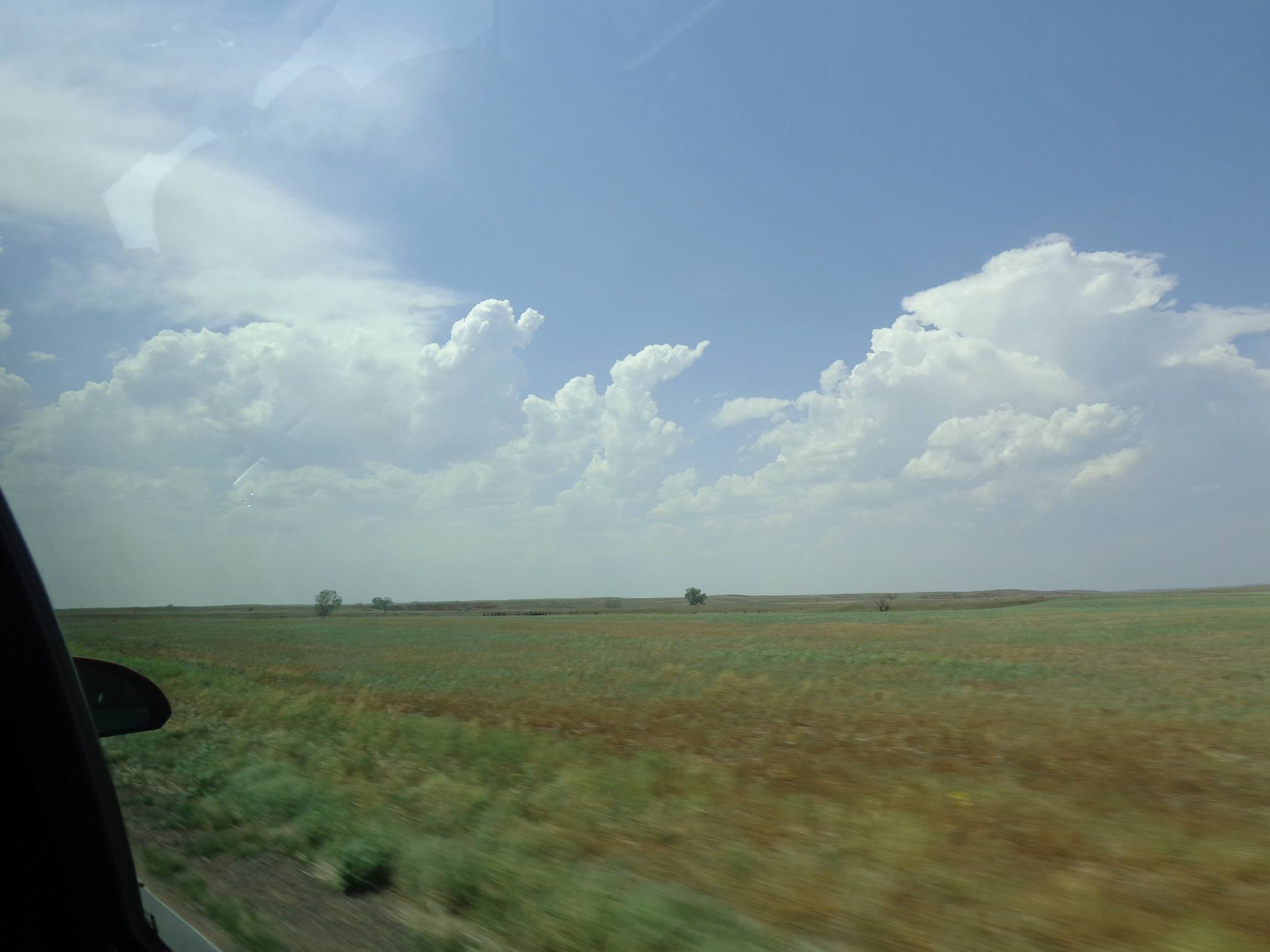 Storms firing up ahead of dryline
Supercell Structure and Ideal Vantage Point
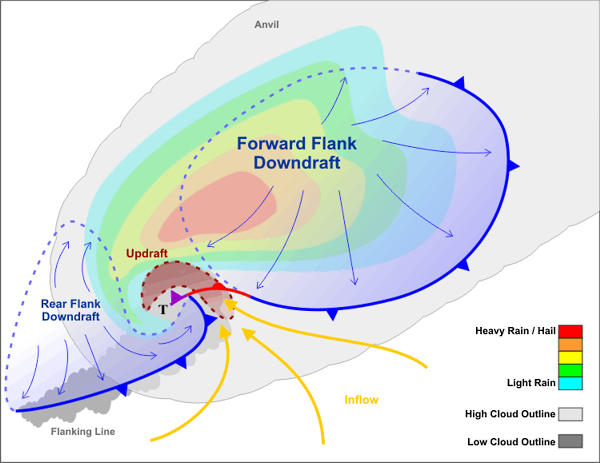 Typical Storm Motion
Vantage Point
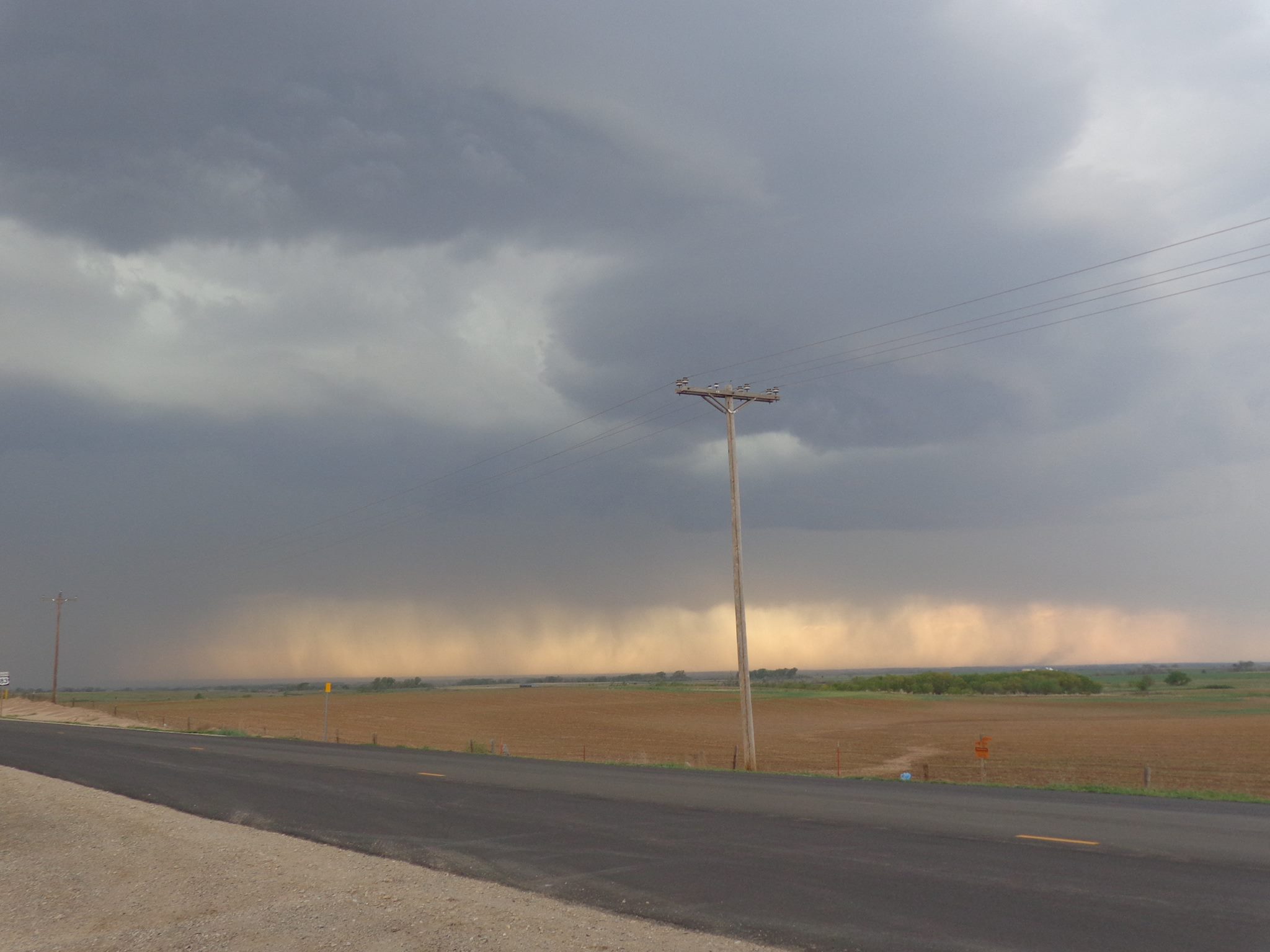 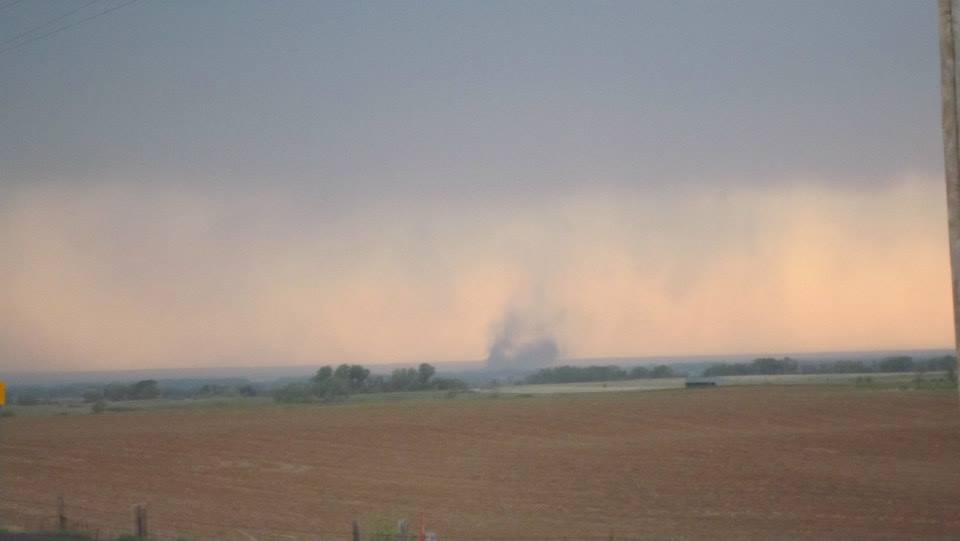 Gustnado
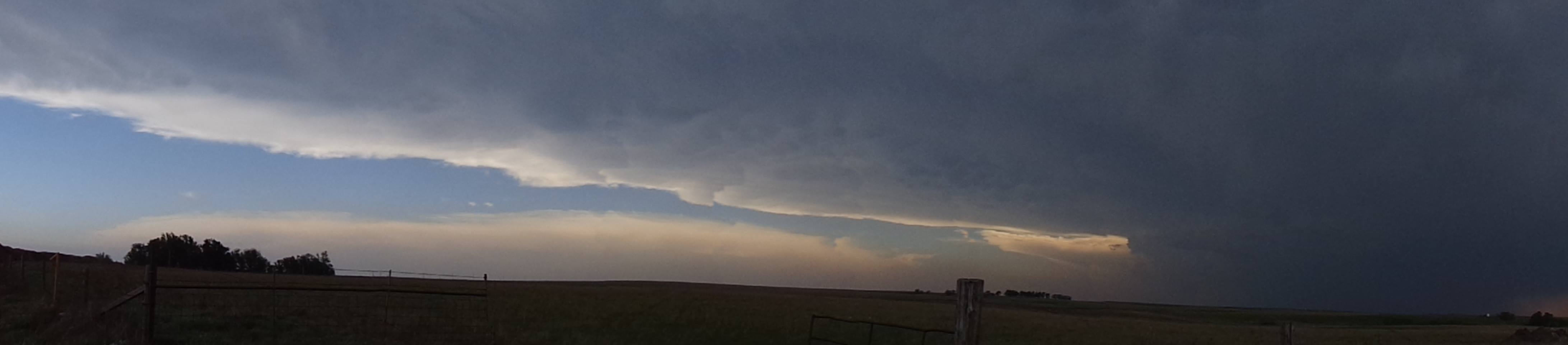 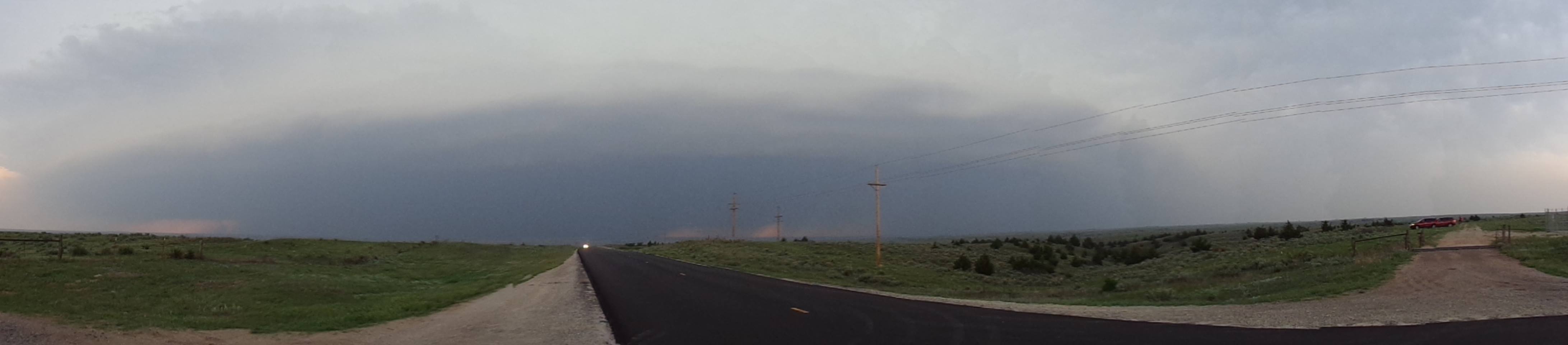 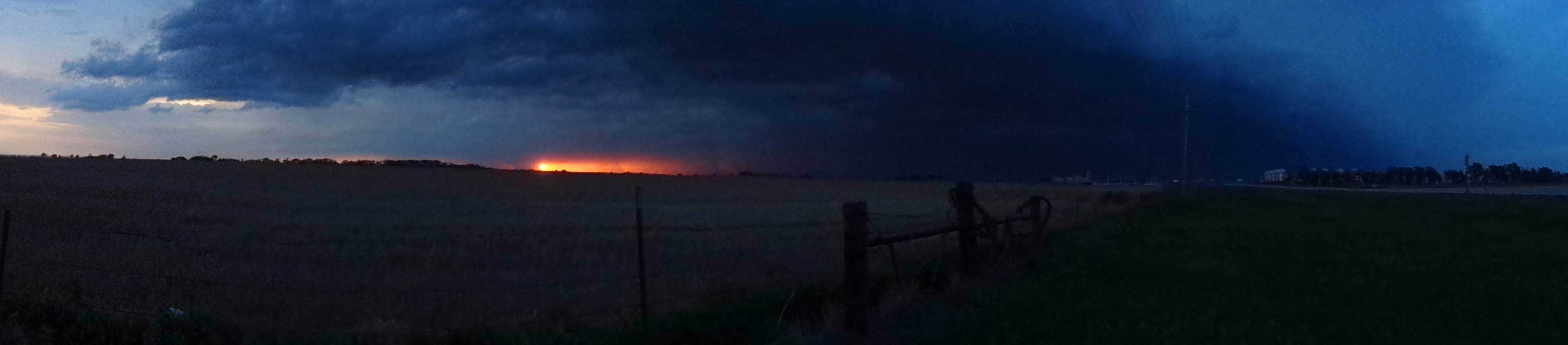 Chase Day 2: May 19th, 2013
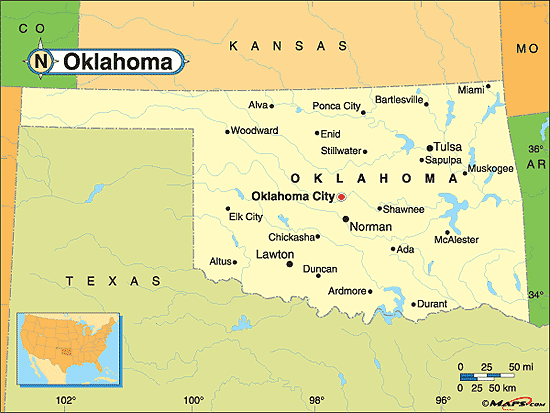 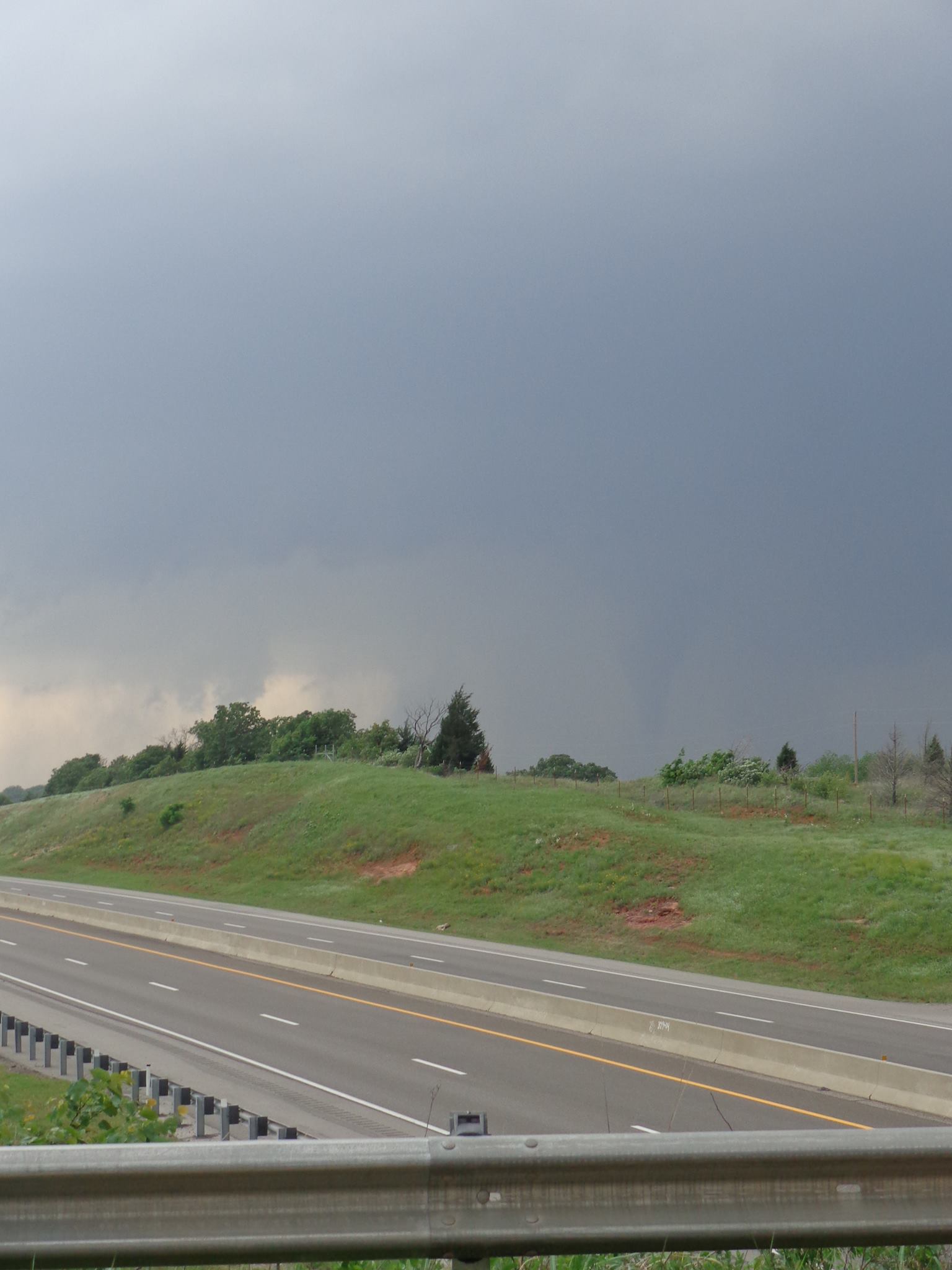 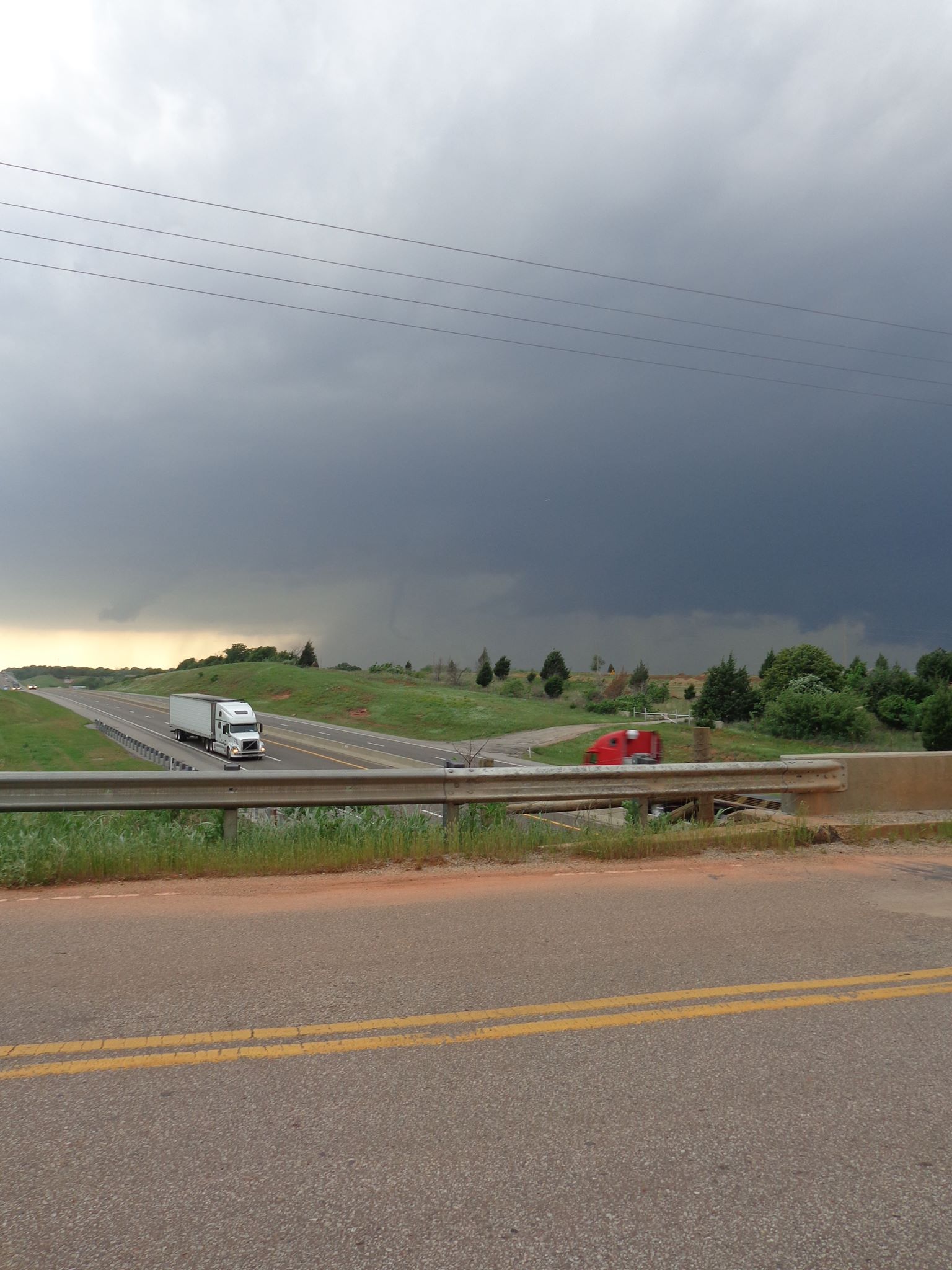 WHERE

IS
THE 


TORNADO?
“Rope out” stage 
Tornado is dissipating
[Speaker Notes: Saw my first tornado!

Rain wrapped :/

Try again tomorrow…
Need SLIDE ANIMATIONS!!!]
Modeling Tornado Dynamics
“Genesis and Maintenance of a long-track EF-5 Tornado”
Models an EF-5 tornado that occurred outside of Oklahoma City on May 24, 2011
Modelers
Leigh Orf, Central Michigan University
Roberth Wilhelmson, NCSA/UIUC
Louis Wicker, NSSL
Bruce Lee, WindLogics
Catherine Finley, WindLogics
Cloud Model 1 (CM1)
3-D numerical simulation
Deep precipitating convection
http://www.srh.noaa.gov/oun/?n=events-20110524
Touchdown Simulation
A Look Inside
Streamline Analysis
Streamline Analysis
Chase Day 3: May 20th, 2013The Moore, Oklahoma Tornado
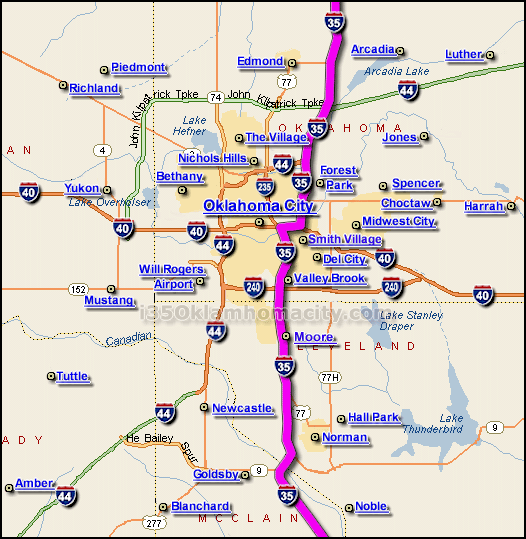 May 20th, 2013 (15Z)
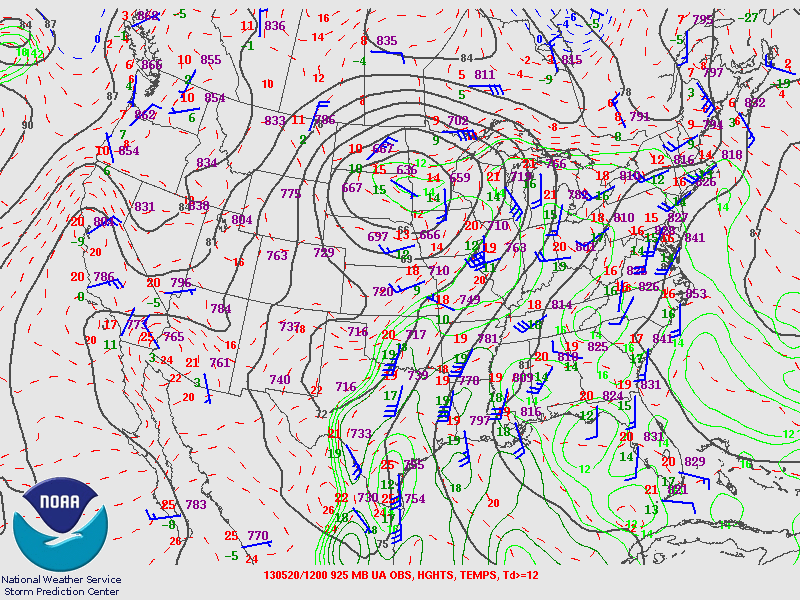 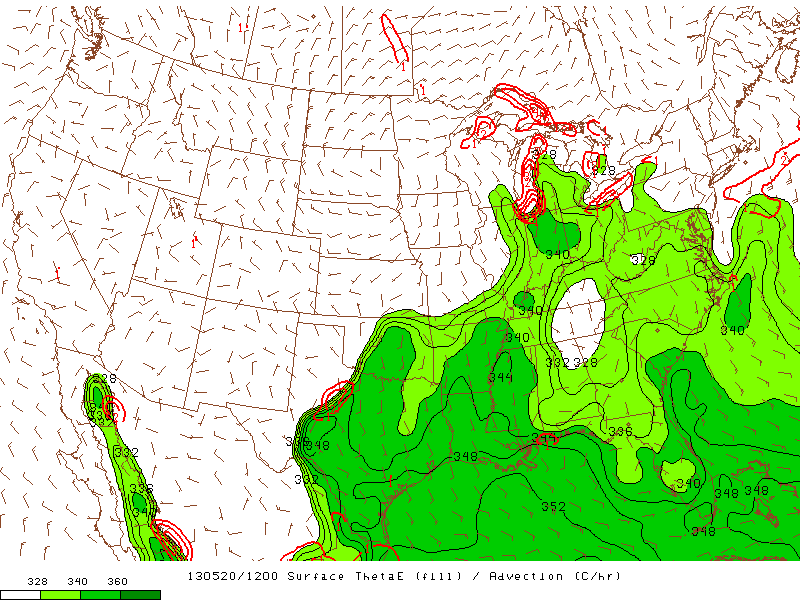 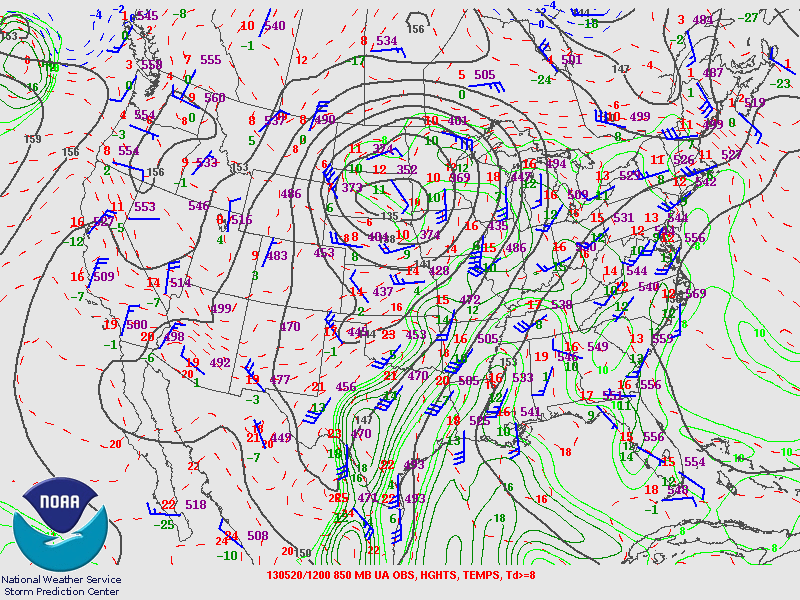 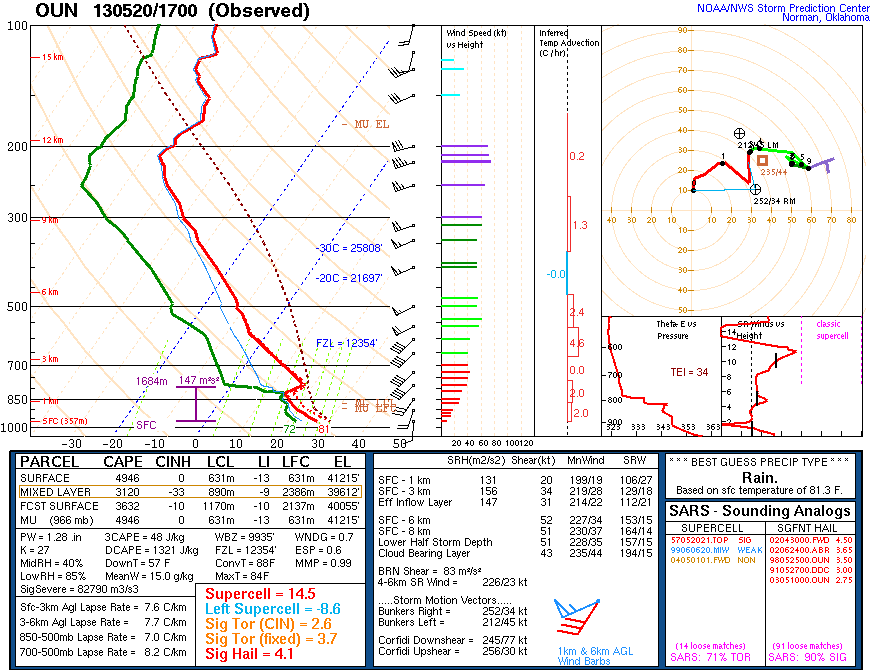 Rapid Intensification
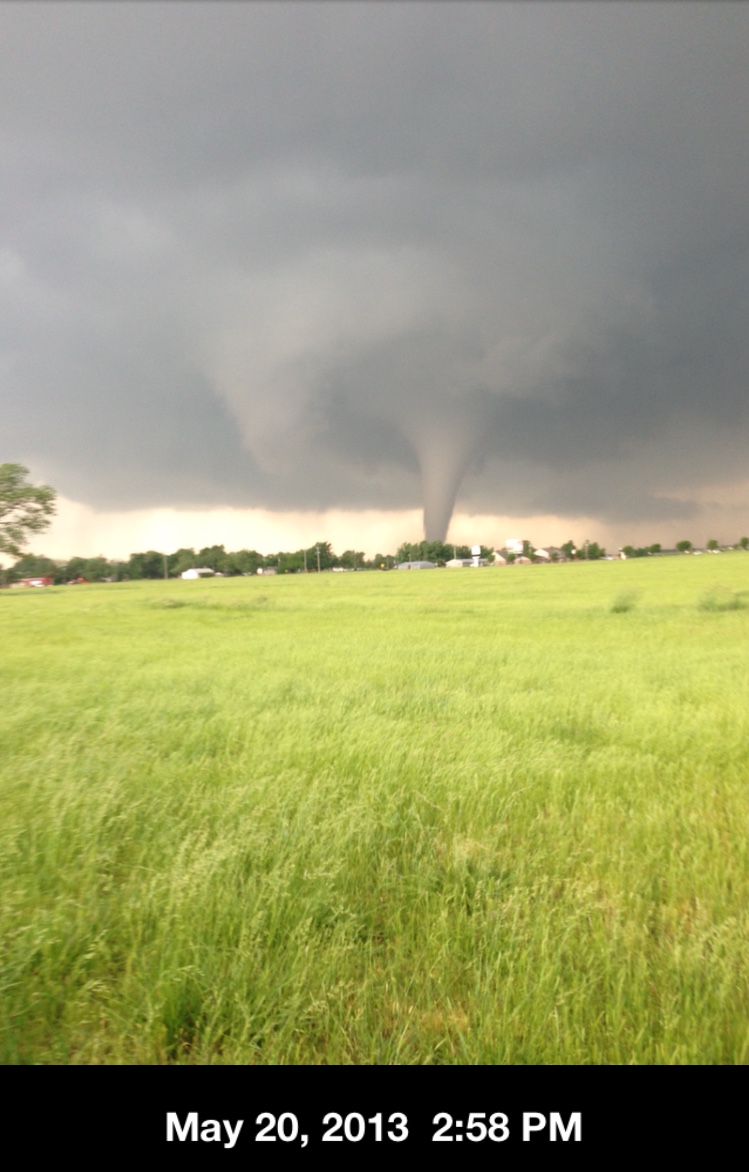 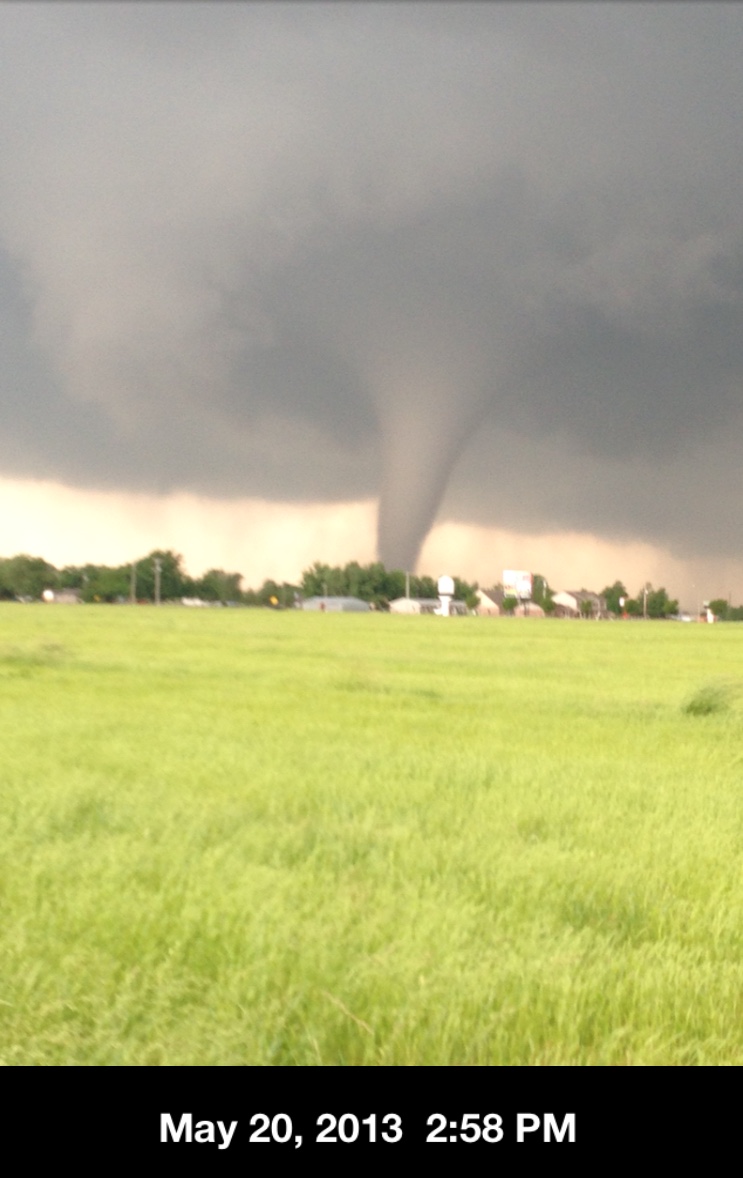 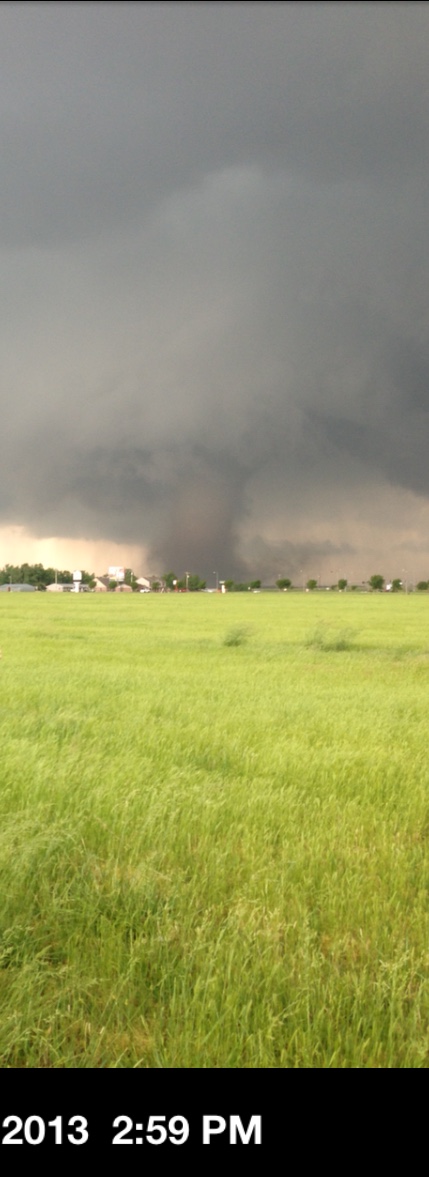 Storm Relative Motion
Base Reflectivity
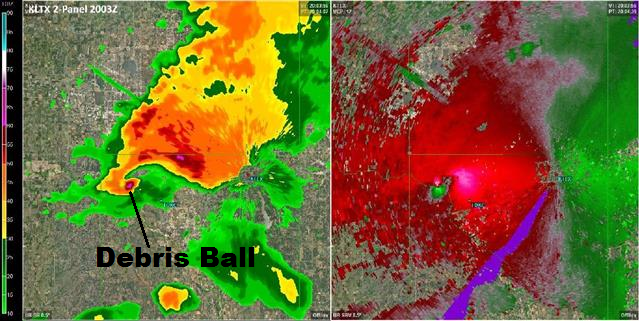 Radar Site
Damage path 14.5 miles; max width > 1 mile
EF0 and EF1 damage in northern Newcastle at 2:56 PM CDT
EF2, EF3 and EF4 damage observed 4 minutes later.
EF4 damage continues through Briarwood and Plaza Towers elementary schools.
Few locations experience EF5 damage.
24 fatalities
3:36 PM
3:29 PM
3:16 PM
3:00 PM
2:56 PM
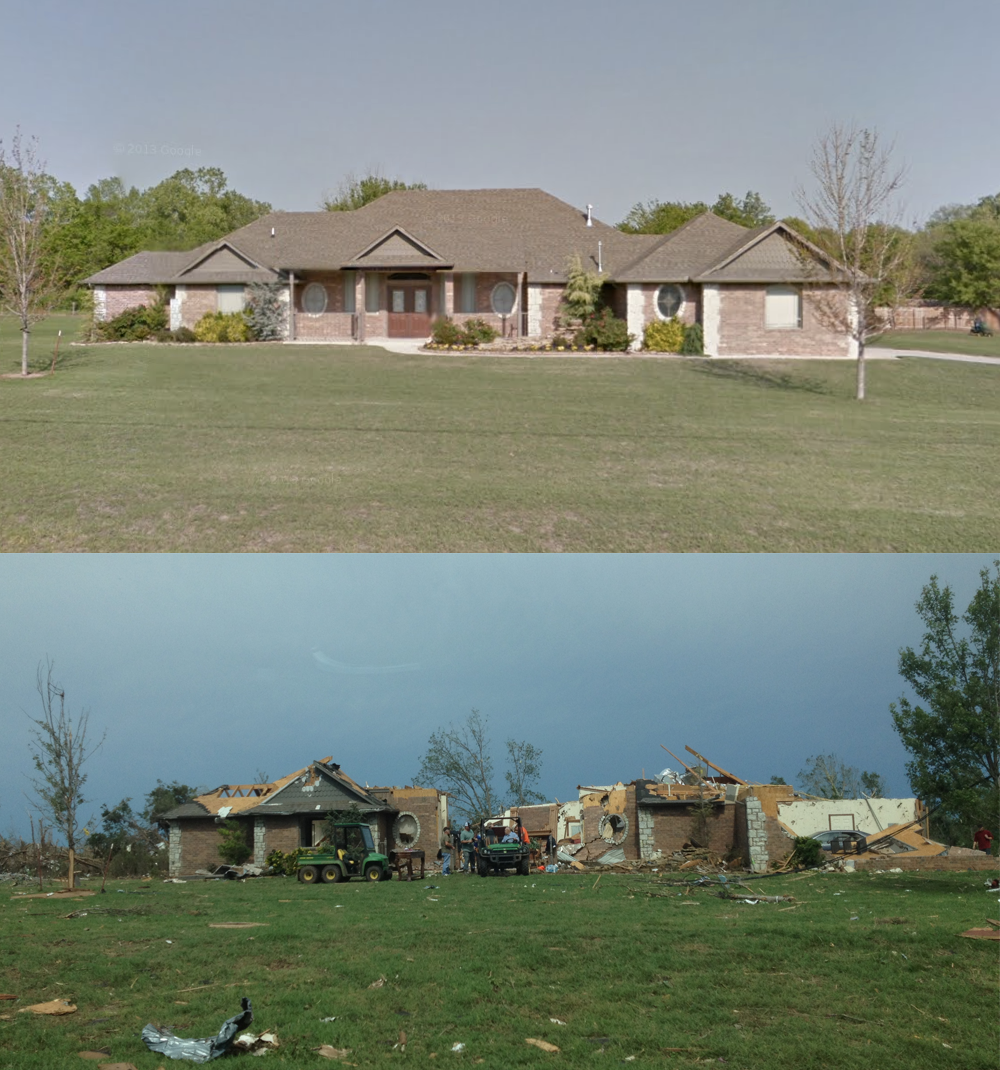 Chris BirchfieldNational Weather Service
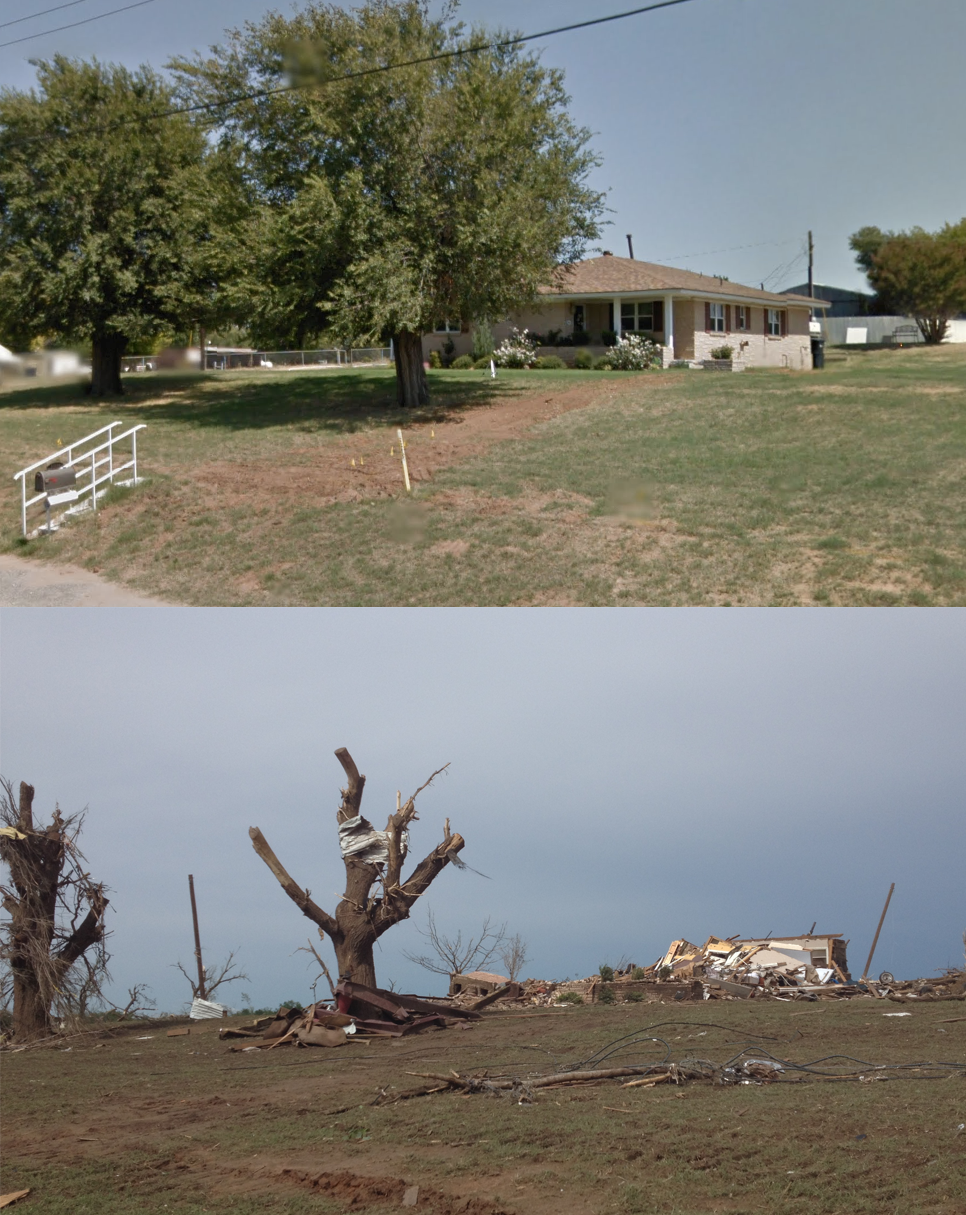 Chris BirchfieldNational Weather Service
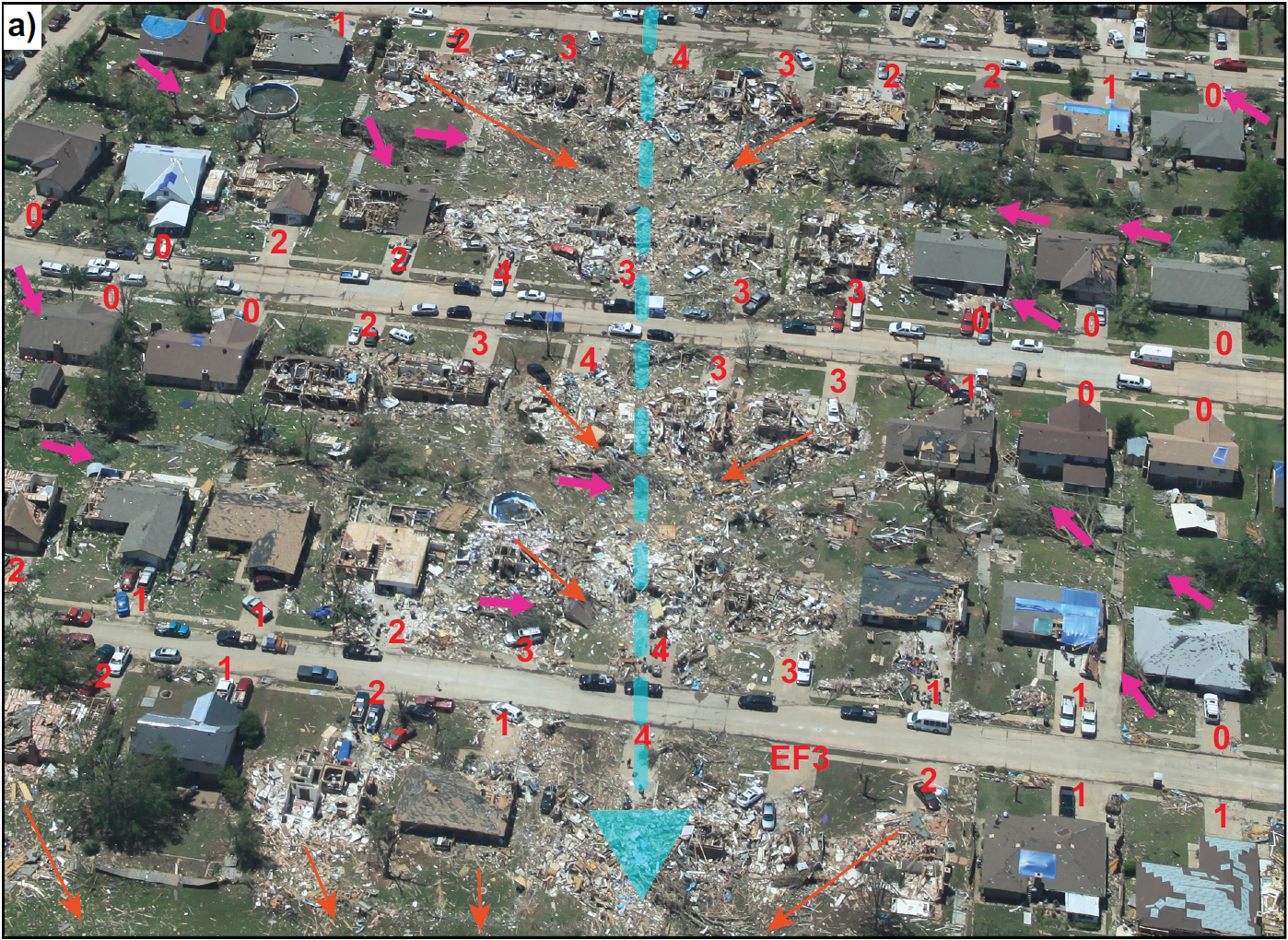 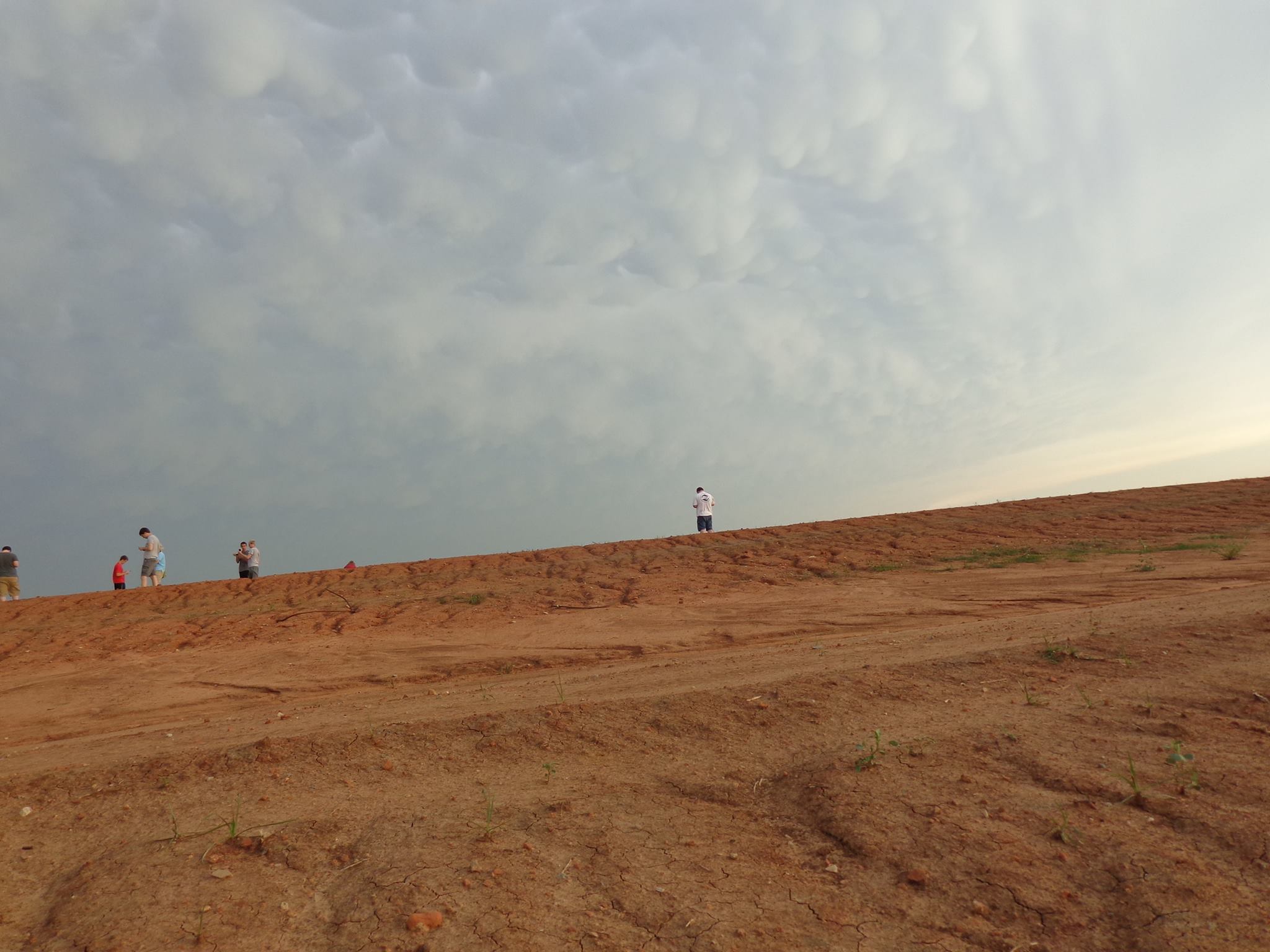 Reflections
References
Nolan T. Atkins, Kelly M. Butler, Kayla R. Flynn, and Roger M. Wakimoto, 2014: An	Integrated Damage, Visual, and Radar Analysis of the 2013 Moore, Oklahoma, EF5 	Tornado. Bull. Amer. Meteor. Soc., 95, 1549–1561.

Storm Prediction Center Product & Report Archives: http://www.spc.noaa.gov/archive/

Tornado Simulations: Leigh Orf, Central Michigan University, Mount Pleasant, MI; and R. B. Wilhelmson, L. J. Wicker, B. D. Lee, and C. A. Finley. “Genesis and maintenance of a long-track EF5 tornado embedded within a simulated supercell”.

Special thanks to Brian Shell, Chris Birchfield, and Jared Allen for some of the pictures! 

Other images and radar animation: www.atmos.albany.edu, https://www.youtube.com/watch?v=ronIr-S3FJ0